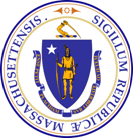 Massachusetts    Puerto Rico 
National Peer-to-Peer
Technical Assistance and Training
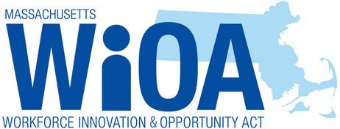 Collaborative Business Services

Ken Messina

March 5 - 7, 2018
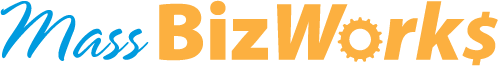 3/1/2018
Partner and Stakeholder Engagement
WIOA Stakeholder Engagement Process 

Massachusetts Workforce Development Board established WIOA Steering Committee to take on key strategies to redesign the workforce system to align with vision of WIOA

Steering Committee comprised of State Core Partners and other Workforce Partners

Steering Committee establishes workgroups to address priorities in WIOA and provide recommendations to the Steering Committee on how to move WIOA implementation forward

All workgroup include membership from State Core Partners
Partner and Stakeholder Engagement
WIOA STEERING COMMITTEE: VISION BRAINSTORM
Demand Driven
Employer-driven model, “flip the model”
Be truly job-driven 
Regular/routine contact with industry re: changing hiring needs/process (e.g. online applications)
Define why we have an employer-driven model, and make mission/vision clear: to gather intelligence and form operational partners
Look at effective models like Apprenticeship

Partnerships
Look at system in partnership with all stakeholders
Stabilize partner networks

Service Delivery & Systems Improvement
Re-think approach to workforce system, refocus service delivery models
Think about those “screened out”, and resources that can be brought to bear to address their needs, ramps to basic skills
Look at Local Board composition (effective & engaged Board members)
Need better system collecting and sharing consumer information on training (Community Colleges, proprietary training programs)
Robust use of technology and social media
Professional development of staff (training about training)
Massachusetts
16 Workforce Boards

29 full service Career Centers

Monthly Partners meetings

WIOA implementation - more partner collaborations and business focus

Rapid Response – Centrally managed and operated
Massachusetts Rapid Response Team
One Team consisting of Regionally and locally based staff that report to the State-Wide Rapid Response Manager

Focus on a proactive approach - Layoff Aversion/Business relationship building (Mindset)

MA Rapid Response Process Policy

Consistent materials and services

All services are captured in the statewide Rapid Response database (MOSES)

Mass BizWorks facilitation and promotion

Partnerships/ Linkages with all Partner agencies/programs
Rapid Response Initiates
Trade Act Program

National Dislocated Worker Grants

Rapid Response Set Aside Fund (RRSA Policy)

WorkShare

Department of Unemployment Assistance (UI) for businesses and employees

Mass BizWorks Program
Rapid Response Locations
Boston

Leominster

Lawrence

Taunton

Cambridge

Holyoke

AFL/CIO Union Staff
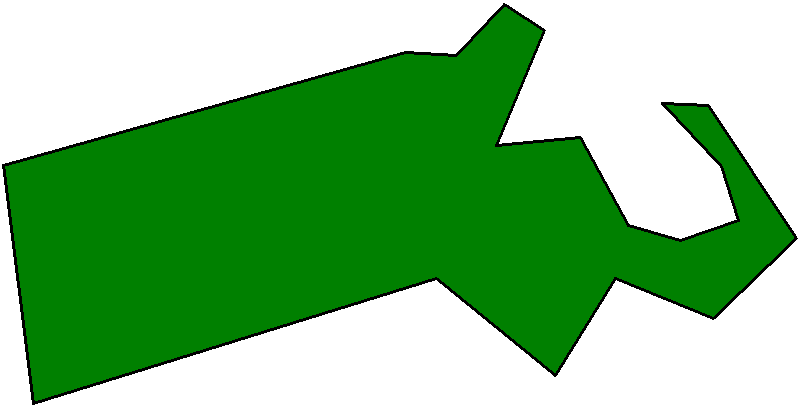 Rapid Response Flow Chart
LWDB - Local Workforce Development Board
NDWG – National Dislocated Worker Grant
OSCC - One-Stop Career Center
TAA - Trade Adjustment Assistance 
UI - Unemployment Insurance
WDB - Workforce Development Board
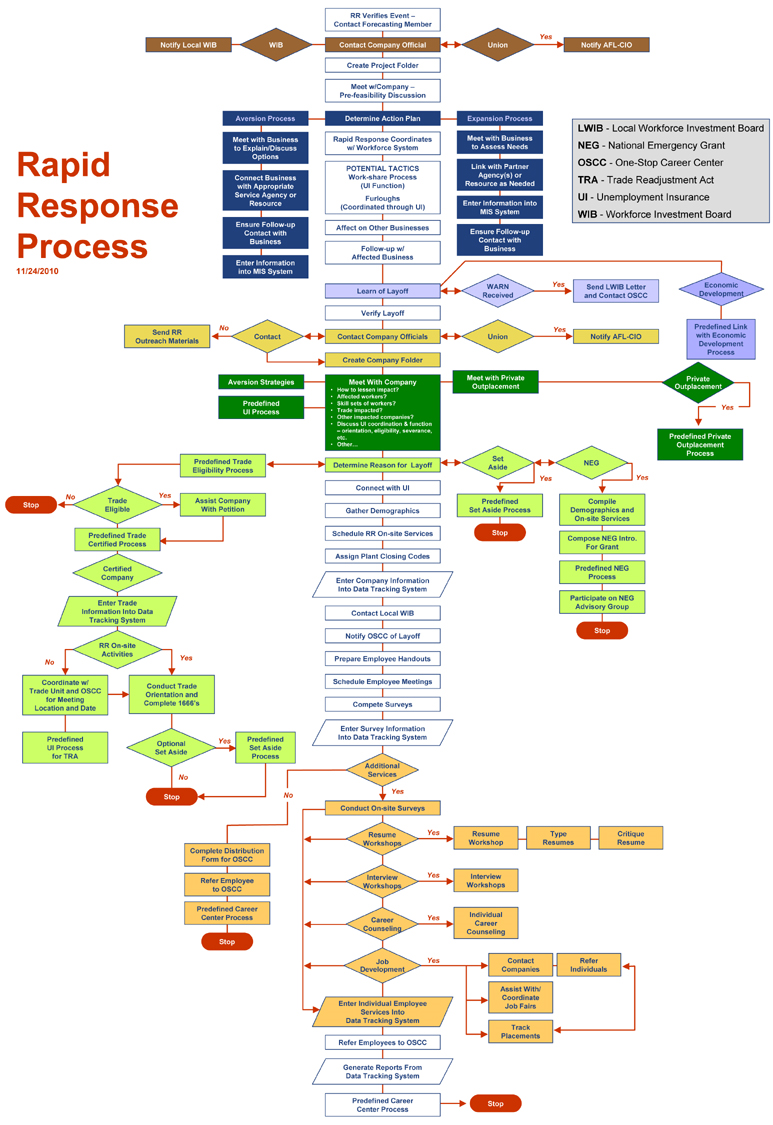 LWDB - Local Workforce Development Board
DWG – Dislocated Worker Grant
OSCC - One-Stop Career Center
TAA - Trade Adjustment Assistance 
UI - Unemployment Insurance
WDB - Workforce Development Board
Employer Findings
Employers who used Rapid Response services were highly satisfied

Most employers only heard of Rapid Response after filing a WARN notice

Employers would have preferred to have known about Rapid Response services prior to any layoff plans
Why More Employers Aren’t UsingRapid Response Services
Government program stigma?

It’s free - how good can it be?

Confidentiality!

What about sabotage?

Need to keep layoff information from the employees as long as possible

Rapid Response, Who?
Lessons Learned
Get into the companies as early as possible before signs of trouble

Have one point of contact or designated lead to coordinate all of the available economic development tools

Think of Rapid Response funding as one of the many economic development tools
Company Evaluation Summary Sheet

Company Name: _________________________________________________________________________ 
Company Contact: ______________________________________Phone: ____________________________ 
Date: __________________________________________________________________________________		

Please rate each item by circling the applicable number on a scale of 1 to 4, with 4 as the highest score.

	Strongly Agree - 4	Agree - 3	 Disagree - 2            Strongly Disagree - 1       Does Not Apply – 0

Rapid Response provided all agreed upon services.	4	3	2	1	0

All services were provided in a timely fashion.		4	3	2	1	0

The employee meeting was effective.		4	3	2	1	0
	
The employees were satisfied with Rapid Response services.	4	3	2	1	0

The quality of the services provided met your expectation.	4	3	2	1	0

The Rapid Response services increase morale.		4	3	2	1	0

The onsite services decrease tensions between employees/company.4	3	2	1	0

The Rapid Response services improved productivity.	4	3	2	1	0

Rapid Response worked well with company representatives.	4	3	2	1	0

The Rapid Response staff was knowledgeable and accommodating	4	3	2	1	0

I would use Rapid Response again.		4	3	2	1	0

COMMENTS:
What can we do to improve our services?
Biz Works Icon in MOSES
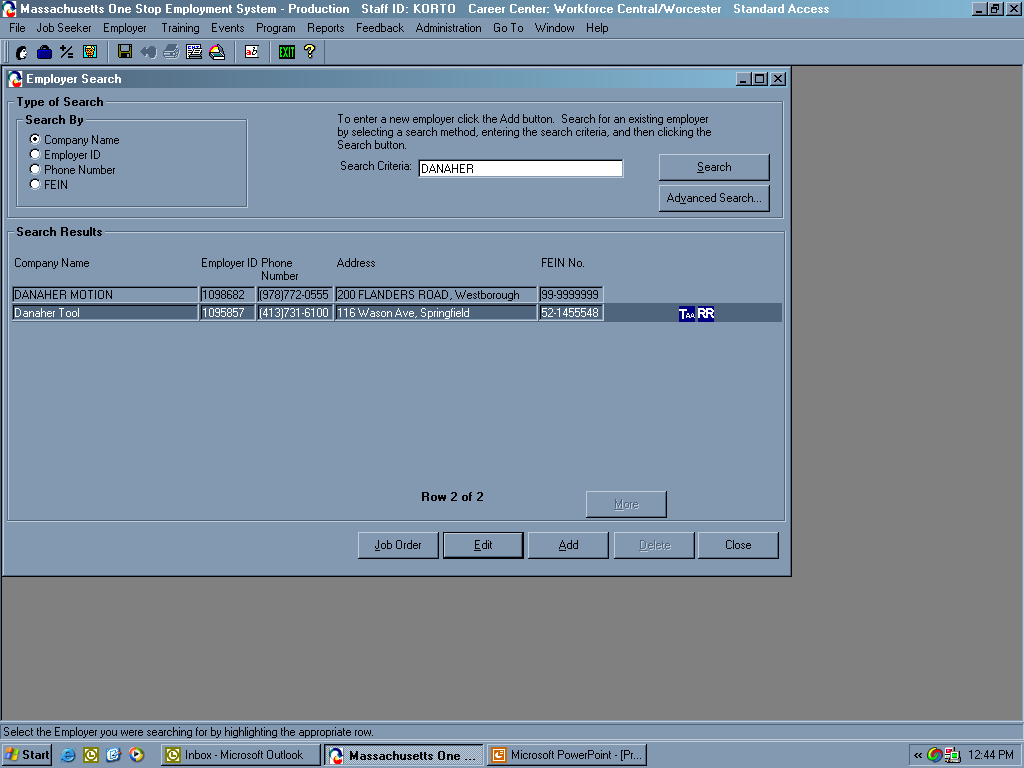 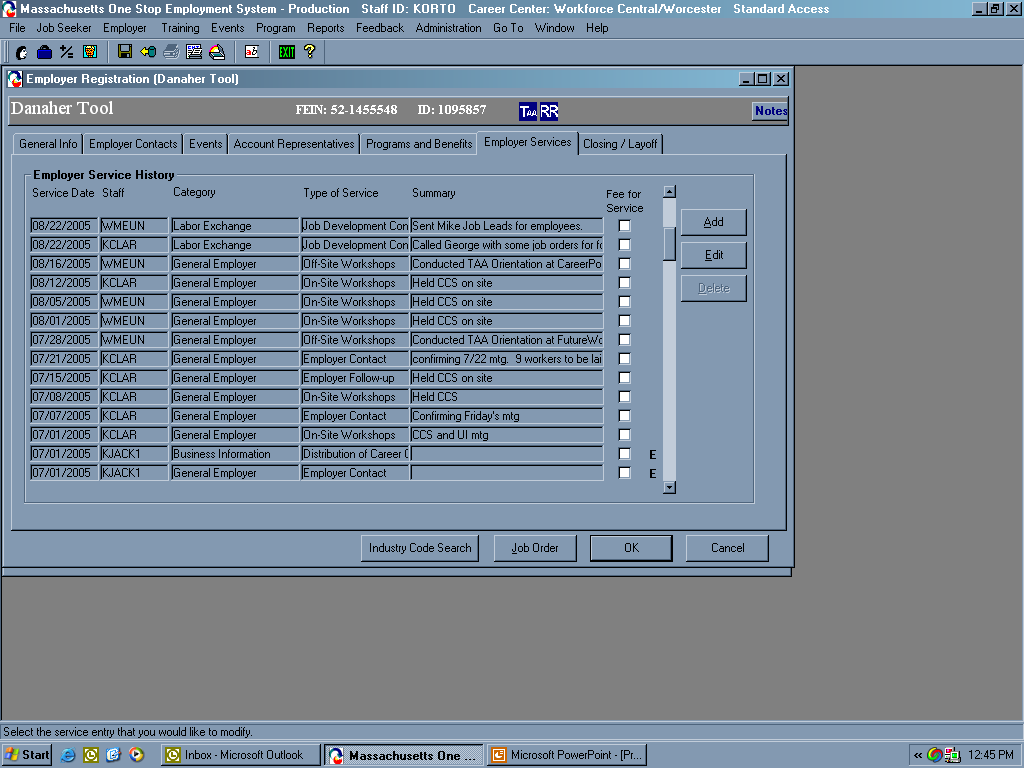 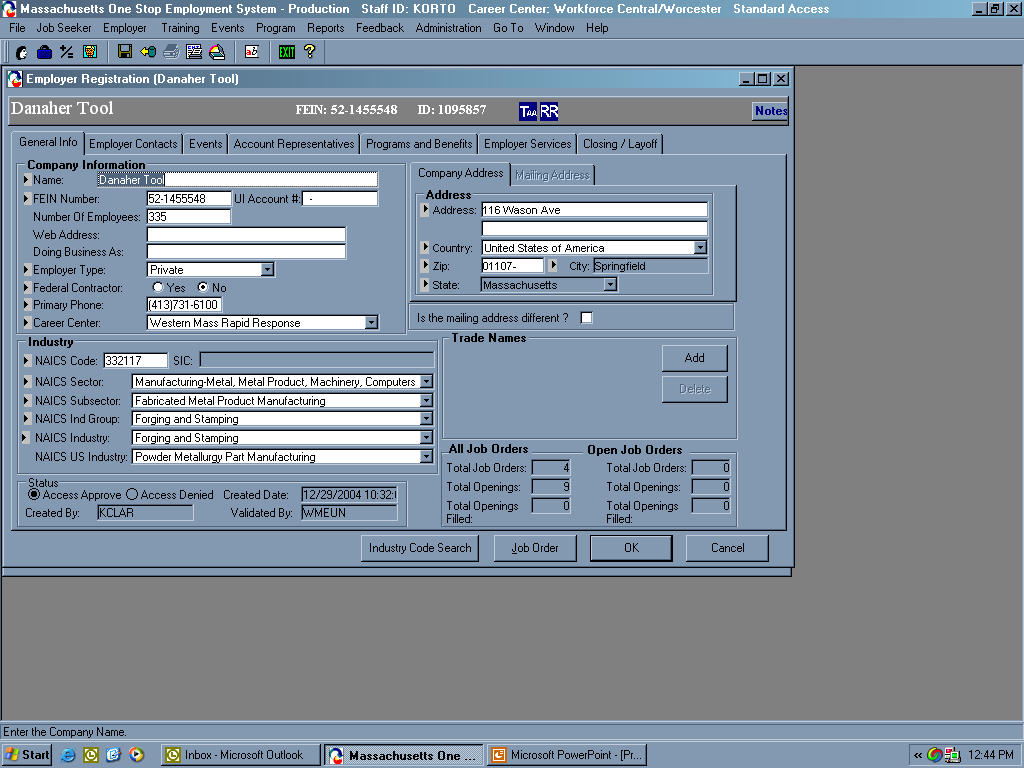 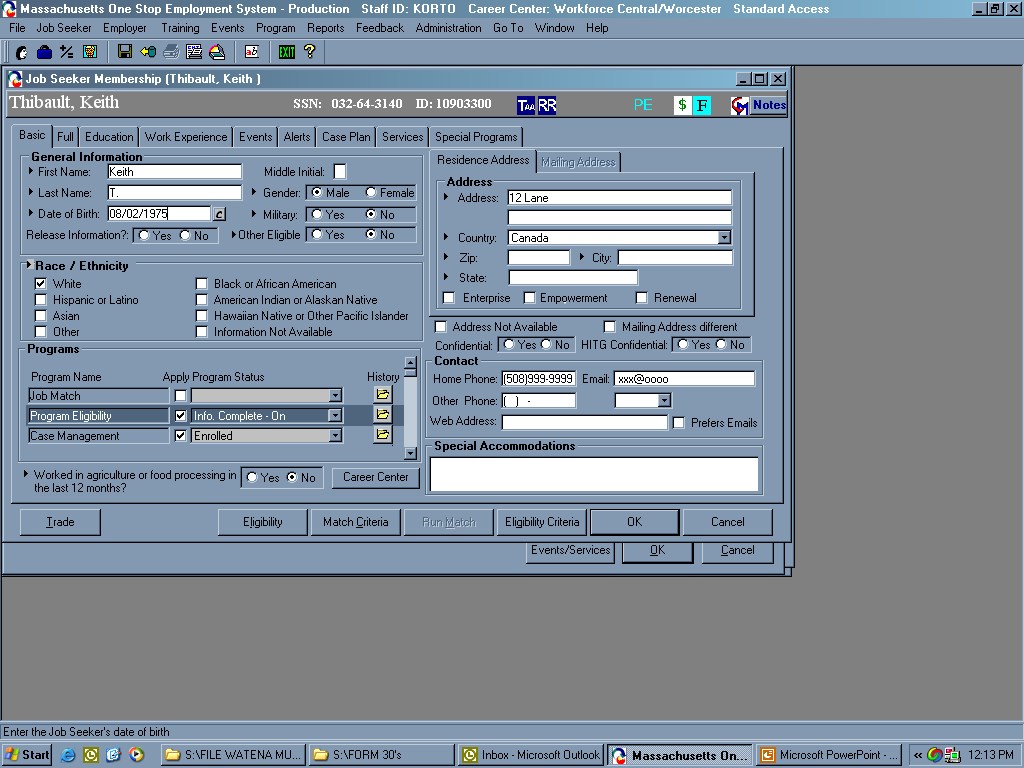 T
Rapid Response Employees Affected
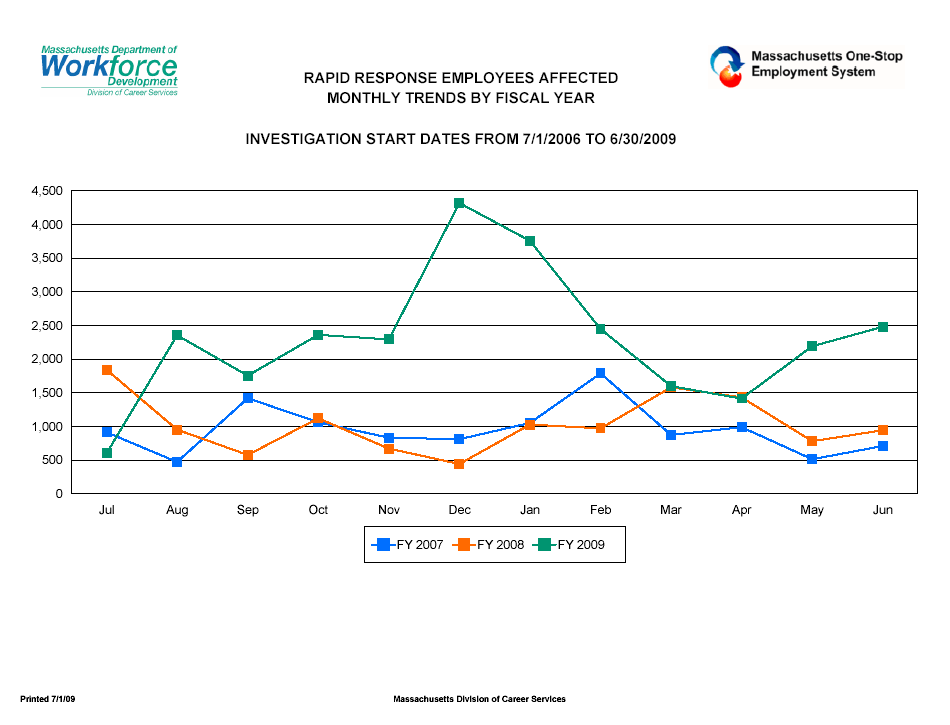 Monthly Trends by Fiscal Year

Investigation Start Date From 7/1/2006 to 6/30/2009
RR First With Business Engagement
1987 Regulations 

Linking with economic development

Layoff aversion

Union collaborations (Labor/Mgmt.com)

Community focus

Informing business of government / state programs 

First face of government to meet with business

1997 RR Summit

Career Center focus on employees
What is Mass BizWork$
Mass BizWorks is designed to meet business needs

State and Federal collaboration - TEAM Effort

Funded by USDOL’s Expanding Business Engagement

Connect businesses to resources 

“We need to make it as easy as possible for Massachusetts business owners to take advantage of all of the services the state offers. Whether they are growing their business or downsizing, Mass BizWorks pulls all these services together in one easy to find place.”
BizWork$ Flow Chart
Mass BizWorks
1st Regional Meeting
West/Central Regions
2nd Regional Meeting
Boston/Southeast
3rd Regional Meeting
Metro Southwest/Metro North/Northeast
Marketing Committee
Staff Training/Development Committee
BizWorks Information & Knowledge Exchange Committee
Business Focus Group
Metro Southwest/Central/West Regions
Business Focus Group
Boston/Southeast Regions
Business Focus Group
Metro Southeast/Metro North/Northeast Regions
Greater Boston Regional Operations Team
Northeast Regional Operations Team
Southeast Regional Operations Team
Central 
Regional Operations Team
Western 
Regional Operations Team
Coordinated, real-time sharing of information and results
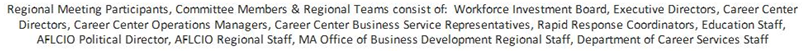 BizWork$ Business Cycle
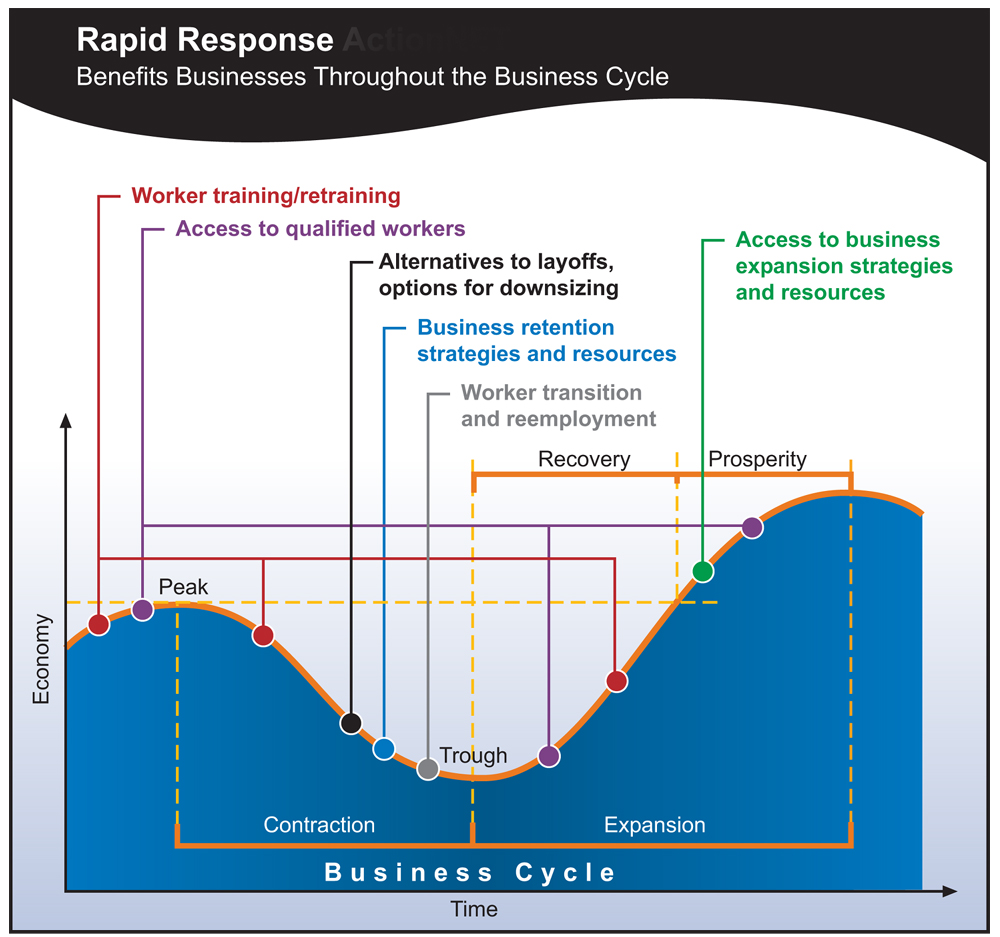 BizWork$ Resources
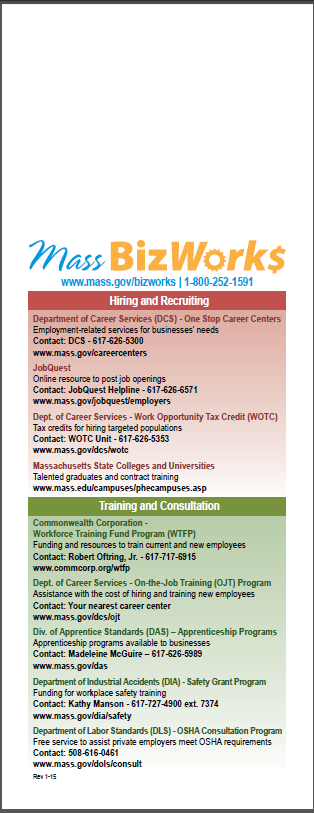 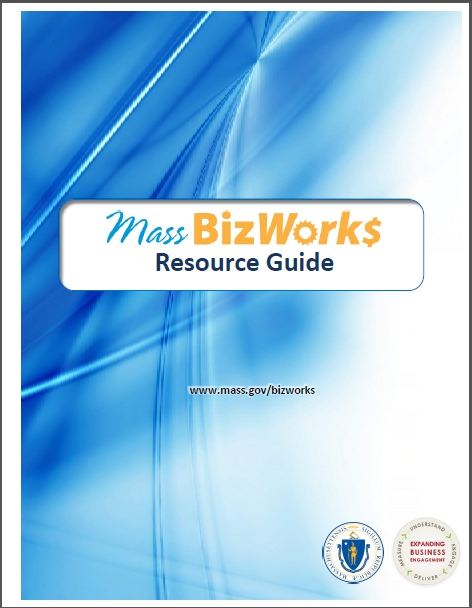 BizWork$ Programs and Services
Training grants and programs

Tax credits for hiring

Incentive programs for growth or expansion

Business development/mentoring services

Manufacturing support

Workplace safety grant and consultation

Recruitment services

Layoff aversion
One-Stop support for businesses
BizWork$ Staff Training & Development Group
Mass BizWork$ Training

Modular One training - Trained over 350 Business Services Representatives 

Modular Two Training – Trained over 170 Business Services Representatives 

Modular Three - Trained over 200 Business Services Representatives

Now training non-Business Services career center staff

Connecticut training collaboration
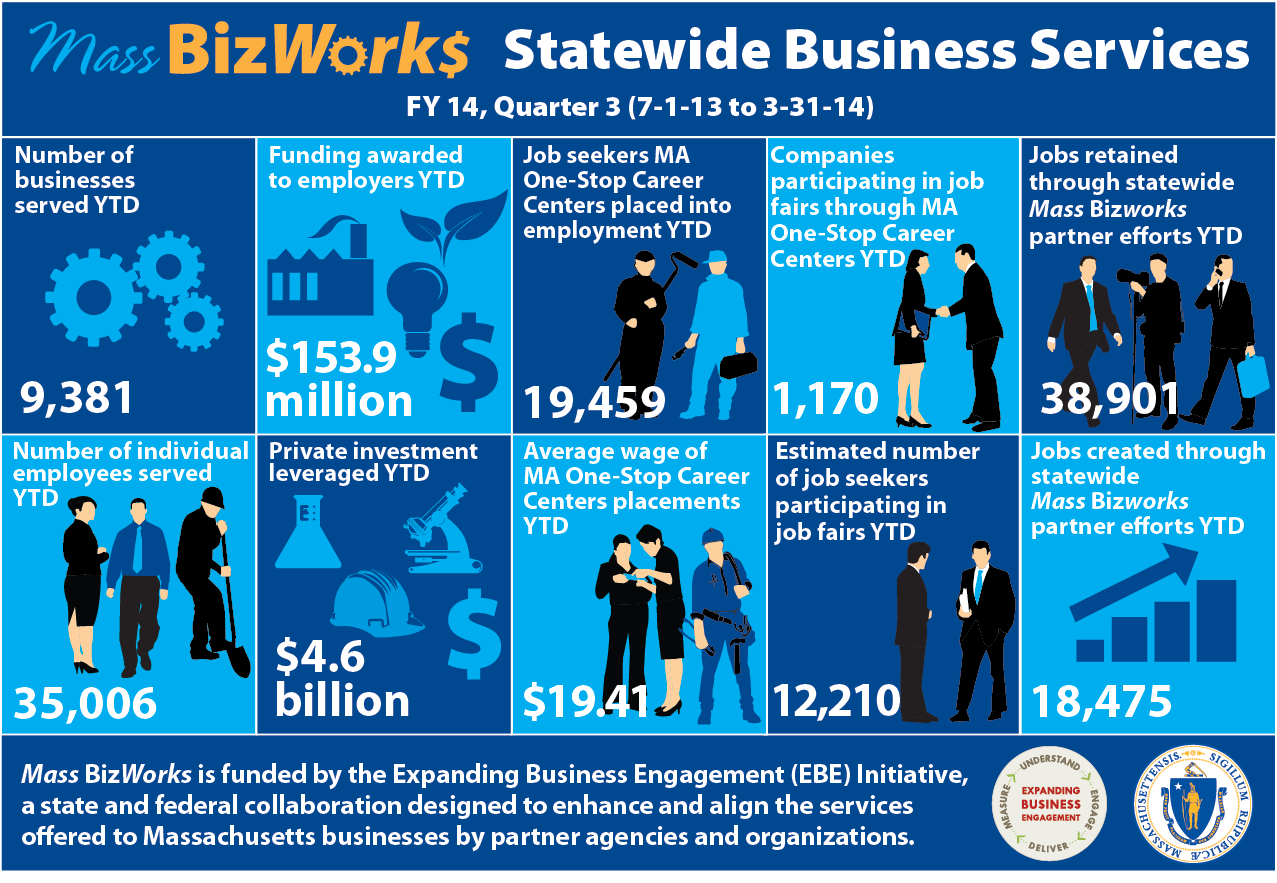 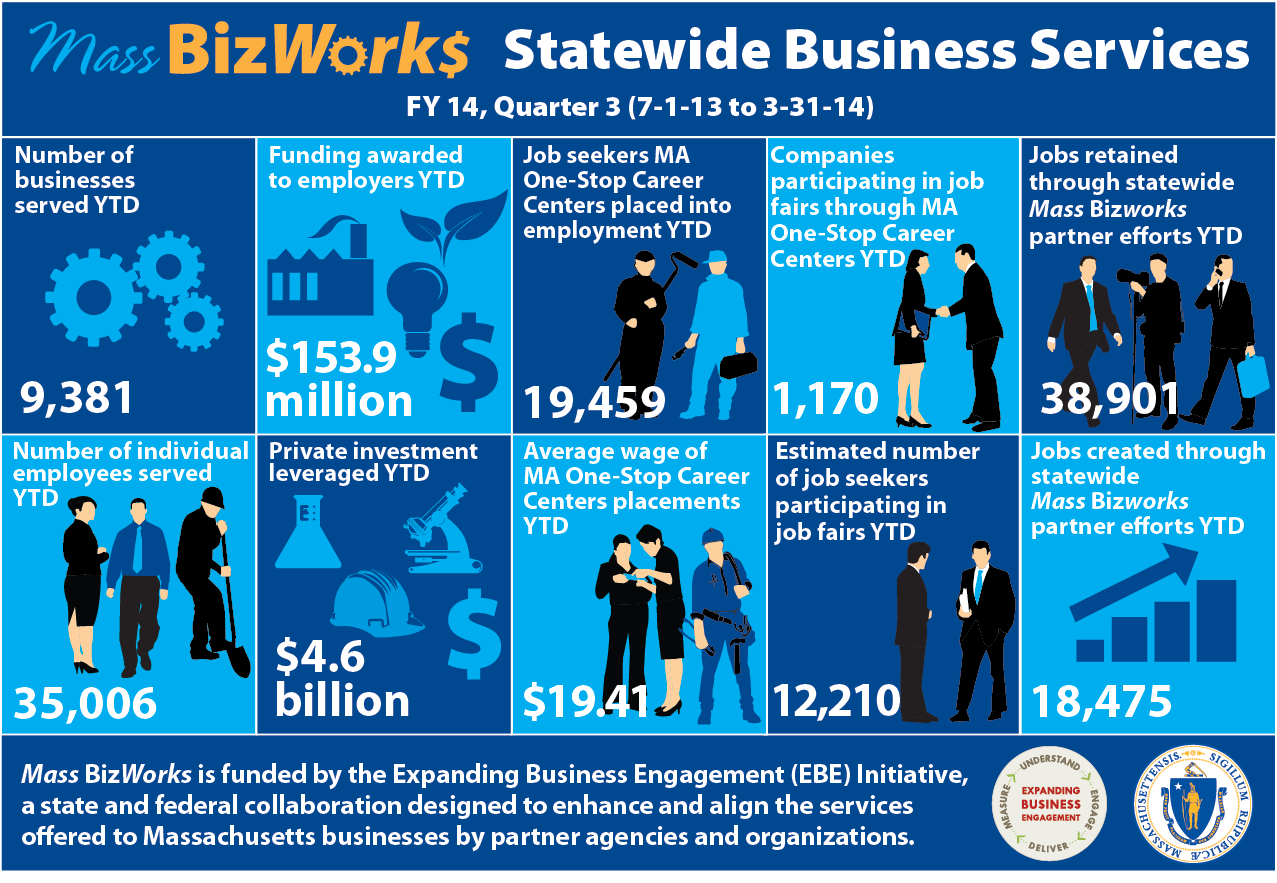 Challenges
Identify staffing needs and resources

BSR’s availability to meet with companies 

Businesses are often unaware of the services available to assist them

Collaboration and cooperation between agencies

Business services follow up plan

Develop a system that will ensure that we are not duplicating efforts with businesses

Performance metrics, crystal report and tracking activities
Moving Forward
Create a Unified Employer Engagement Strategy

Develop an infrastructure that promotes teamwork

System to measure performance metrics

Service Delivery Strategies

Goals of the Technical Assistance Initiative

Review existing outreach efforts and services provided to companies
Moving Forward (continued)
Review ways to increase and expand employer engagement

How to measure improvements

Defining appropriate roles and responsibilities

Programs and services that could add value to our relationship with business

Staff training needs, especially around new programs and services

Develop Policies
Layoff Aversion
What is Layoff Aversion?

Many do not understand the full meaning

Some think it really doesn't work

Some think you have to bring in a white knight company to save a business from closing

There are many facets to layoff aversion!
Layoff Aversion - Definition
The Employment and Training Administration (ETA) defines layoff aversion as the prevention or minimization of unemployment, either for employees of companies that have announced layoffs, are struggling, or are looking to retool for new products or industries, through a range of strategies and approaches.
What If?
We were never surprised by the news of a layoff!

Employees that received a layoff notice never got laid off!

When Rapid Response responds to a layoff 5 companies willing to hire the affected workers were already setup. 

What if everybody was working together to ensure better connections with businesses!
Two Sides of Layoff Aversion
Examples of Layoff Aversion
Polaroid 

40 employees affected by layoff 

Trained employees prior to layoff 

Placed 34 of 38 employees trained
Method used Rapid Response set aside funds to train employees in new career

ROI = $238,000 saved on UI funds @ 7000 per claim
NECCO - 400 employees retained their jobs

Jabil/Raytheon -19 employees hired in one day (Union jobs) 135 additional placed 

Haskon – attempted ESOP (Union/RR/ESOP office) 

Polaroid – 38 employees (Chemical Department) trained in Bio-Tech, 34 placed in new jobs most prior to layoff
Data Collection
Data collection can help in predicting trends

Information when marketing services

For use when company matching 

Linking with Economic Development

Indicating return on investment 

Assisting Businesses with information 

History of services
Company Furloughs
Companies have been using furloughs in an attempt to avoid layoffs

Rapid Response offers assistance to companies and their employees in the delivery of services through the furlough process

Furloughs may be an indicator of concern that could allow for future services due to the partnerships that are built - future services could include an aversion plan
WorkShare
Rapid Response staff must be well versed in the Unemployment Insurance (UI) WorkShare program and able to connect companies to this service as an alternative to layoffs

WorkShare allows companies to defray costs during slow periods
Forecasting / Early Warning Signs
Creating mechanisms to try to predict layoffs before they happen and develop a strategy to avert or lessen the number of employees affected by downsizing and company closures

Use of data

Effective strategic partnerships, including:
Business community
Unions
Local and state agencies
Incumbent Worker Training Programs
Can be funded with Rapid Response with approved waiver from ETA

Incumbent worker training must be part of broad layoff aversion strategy to receive waiver

Rapid Response can play an important role in facilitating IWT even without spending Rapid Response funds
Company Match
Minimize the impact of the layoffs that are occurring at a particular plant closing or downsizing by placing employees in new jobs prior to layoff - Also to minimize the length of unemployment if not placed prior to layoff

Matching the skills of employees who have been notified of a layoff (and not yet laid off) with those of companies that are in need of skilled employees. Jabil/Raytheon - Direct Match

Training employees and placing them in new careers prior to layoff Biotech Training -Polaroid/Bose
On The Job Training (OJT) Programs
Connect employers with workers losing their jobs

Use OJT funds to assist employers to be able to hire needed workers

Think of OJT as a layoff aversion program in addition to a jobs program
Light Control – Plympton, MA (ESOP)
Employee owned/Union company 

200 – employees 

High end Light Control systems 

Company decision to stay in Plympton, MA & sell to employees 15 year plan paid off in 7 years
Collaborations With Other States
Rapid Response – bordering states/national connections

Mass BizWorks – collaborations span through out the country examples but not limited to Connecticut, Pennsylvania, Colorado, California, Ohio, Maryland, Virginia, etc.

40 plus states attended the recent summit and continue to collaborate
Contact
www.mass.gov/bizworks
800-252-1591

Direct Contact:
Ken Messina, Rapid Response/Business Services Manager
Ken.Messina@MassMail.State.MA.US
617-626-5703


                       			We can help you
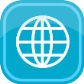 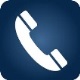